A Cryogenic Witness Detector for Low-Energy Neutron Backgrounds
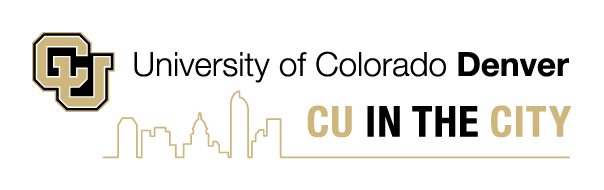 A.N. Villano 
University of Colorado Denver
Neutrons are (still) DM Backgrounds
Thermal neutrons (which predominately create captures) have been traditionally not important b/c their backgrounds are very low energy. Now, they are because of the low-energy reach of new detectors.
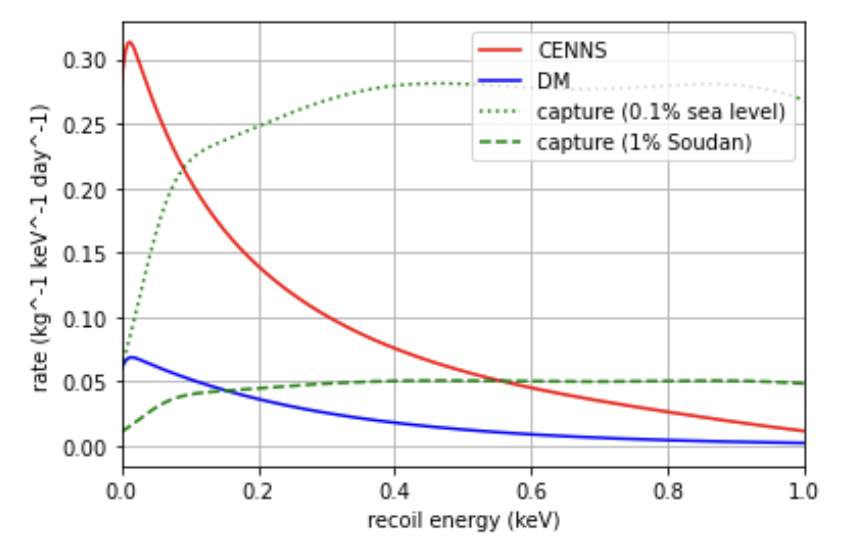 Also: neutrons in the energy range 1 keV – 1 MeV will quickly create thermal fluxes and have their own impact in this energy range via elastic scattering.
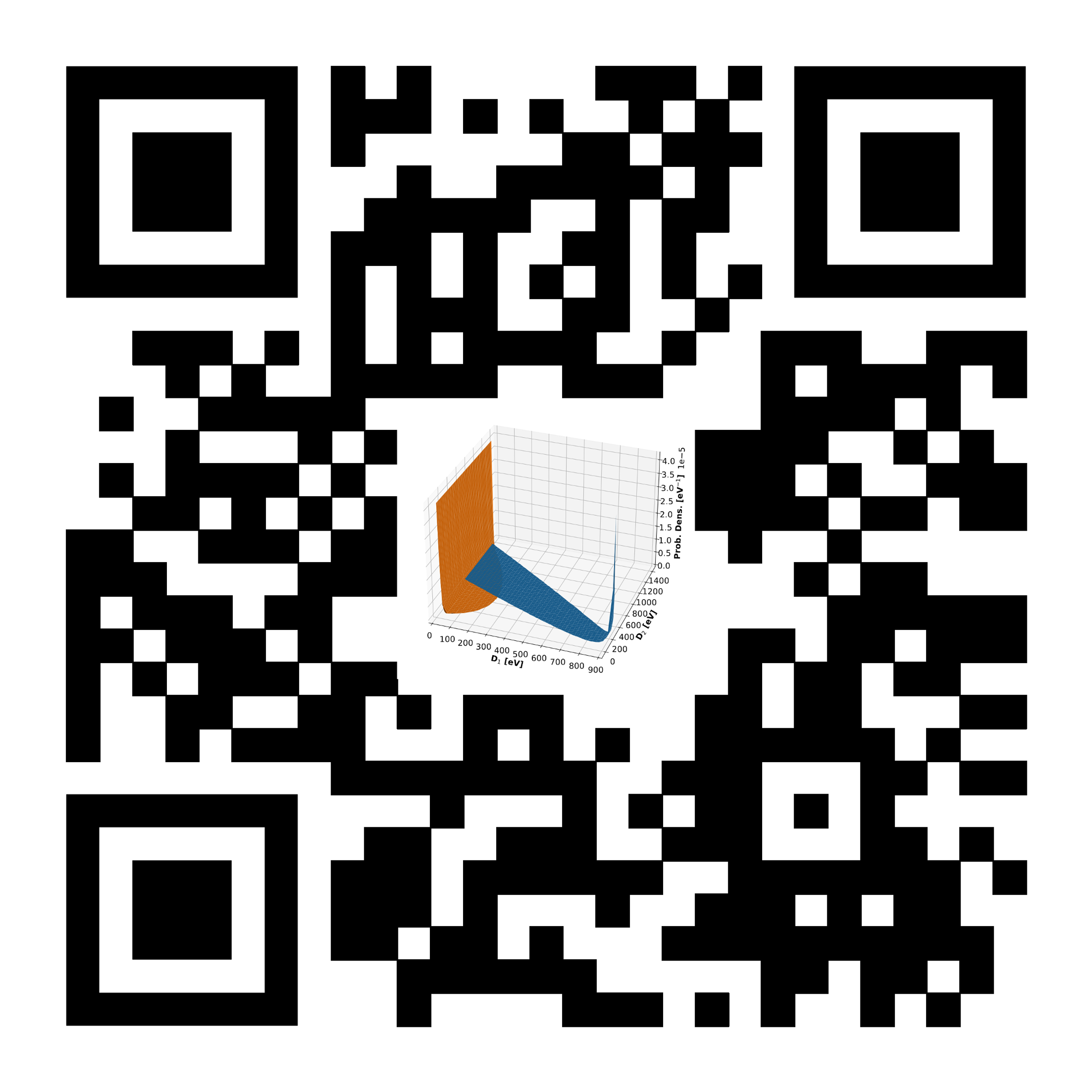 K. Harris; A. Gevorgian; A.J Biffl, A.N. Villano ; Physical Review D (PRD) 107 076026 (2023)
https://journals.aps.org/prd/abstract/10.1103/PhysRevD.107.076026
11/7/23
CPAD Workshop 2023
2
Neutron Backgrounds Underground: SNOLAB
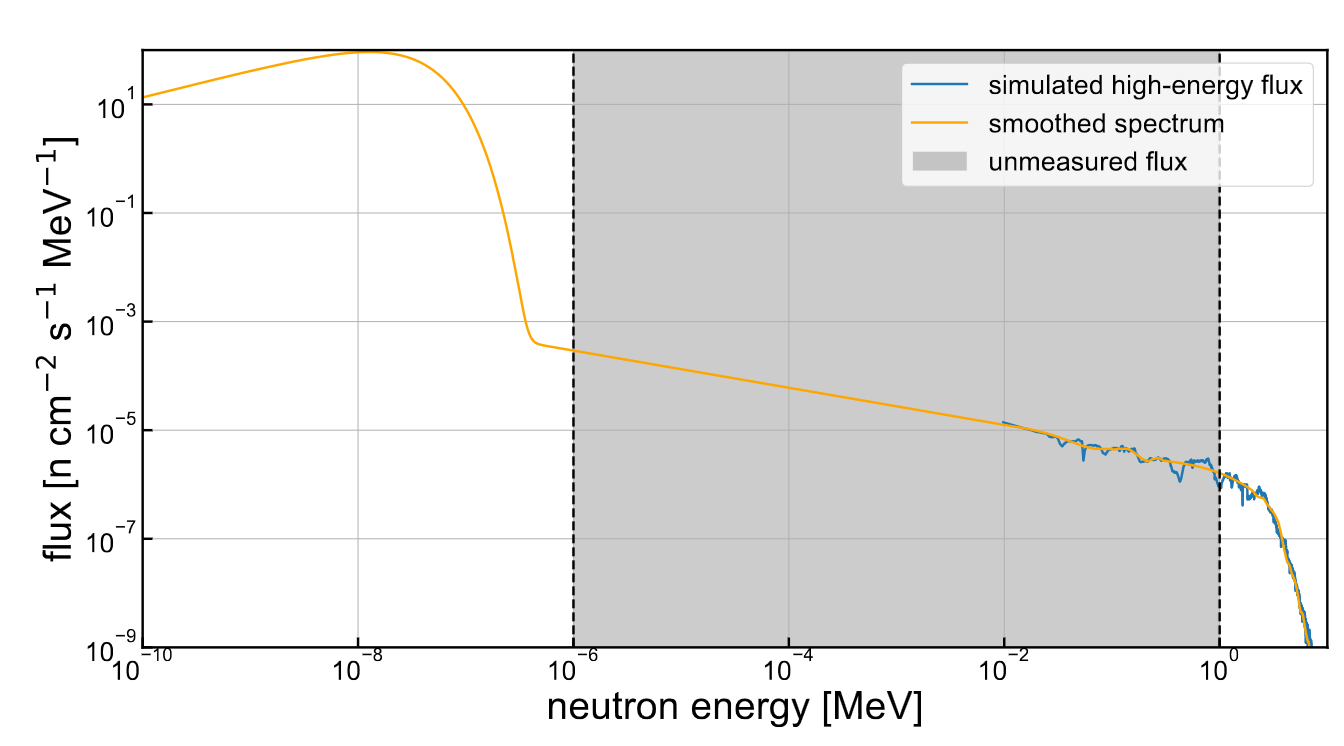 One of the lowest-flux environments for neutrons is the SNOLAB underground lab

Only the thermal neutron flux and “fast” neutron flux (> 1 MeV) are measured
Villano, A.N.; Journal of Low Temperature Physics (LTD20); under review
11/7/23
CPAD Workshop 2023
3
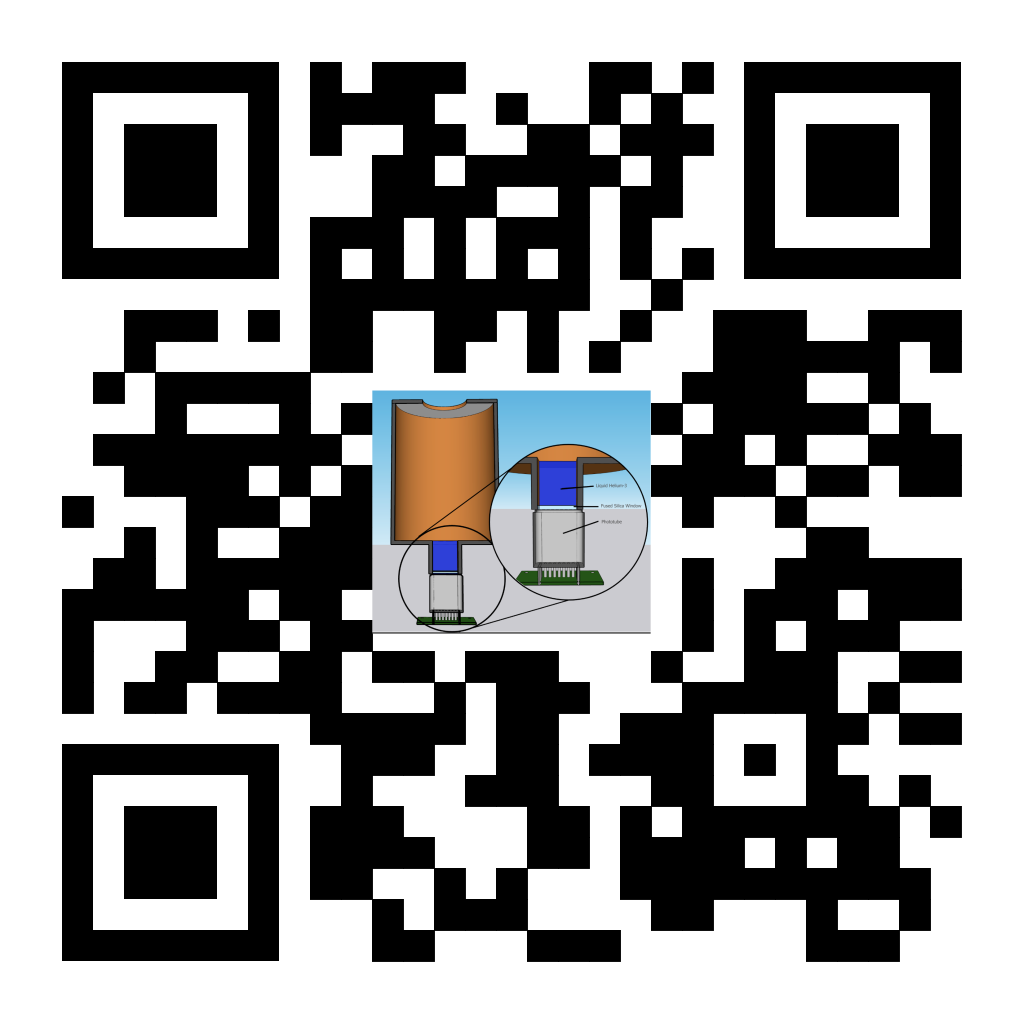 3He Detectors: Used for Decades
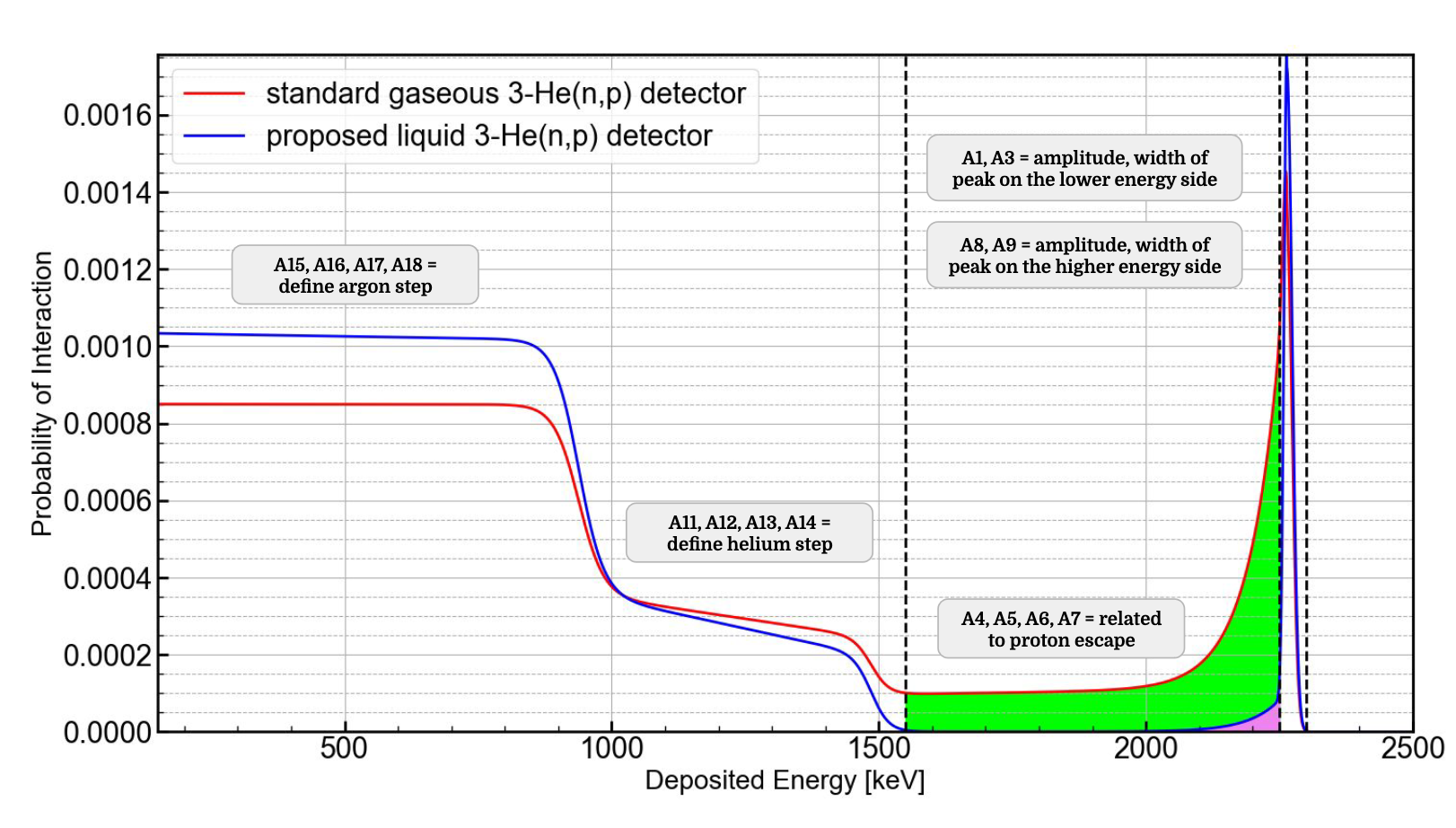 Gaseous 3He detectors have been used for many years to detect neutrons for two main reasons:

The process 3He(n,p) has a high cross section and;

Displays a mono-energetic peak that maps directly to the incoming neutron energy
Partial Pressure 2.5 atm; balance filled w/ Argon
Sharbaugh, A.E., Jones, L., Villano, A.N.; Journal of Undergraduate Reports in Physics (JURP); in press
https://arxiv.org/abs/2305.00145
11/7/23
CPAD Workshop 2023
4
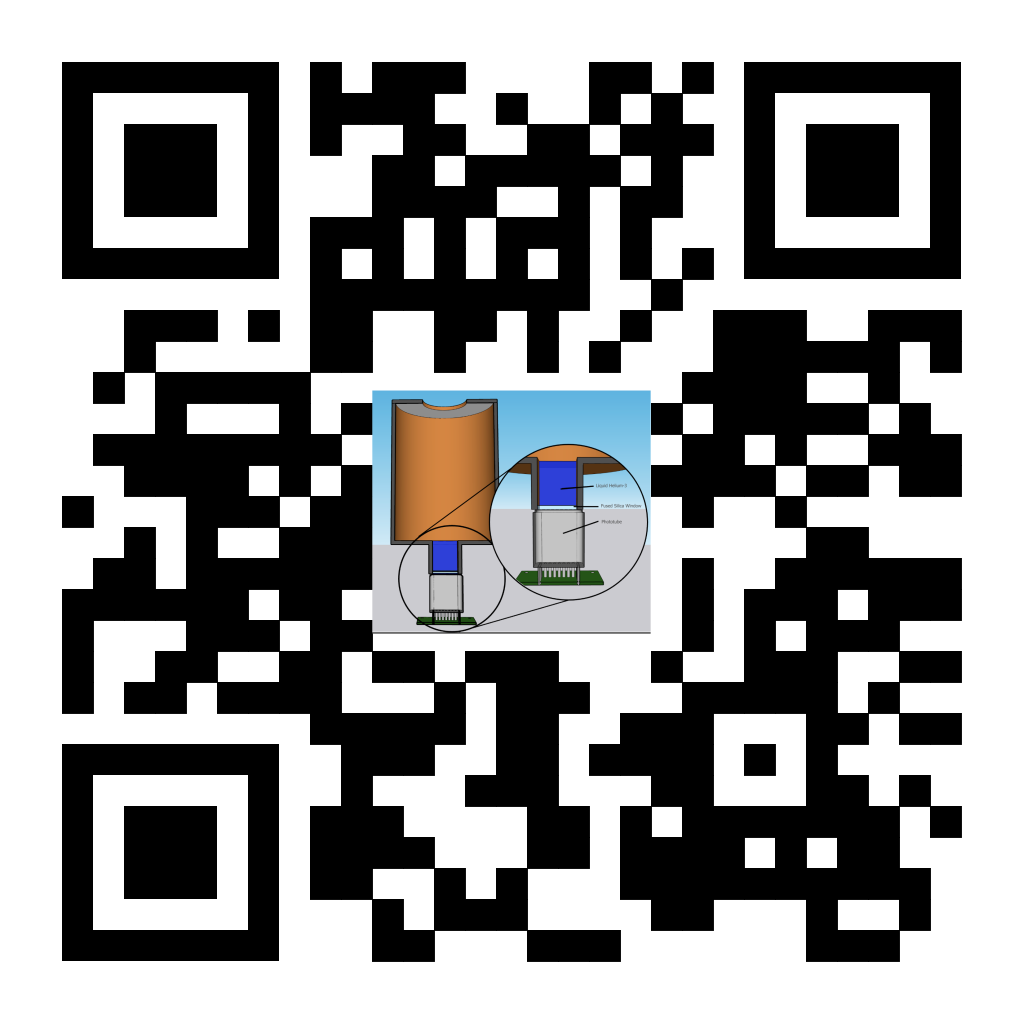 3He Detectors: Liquid Design
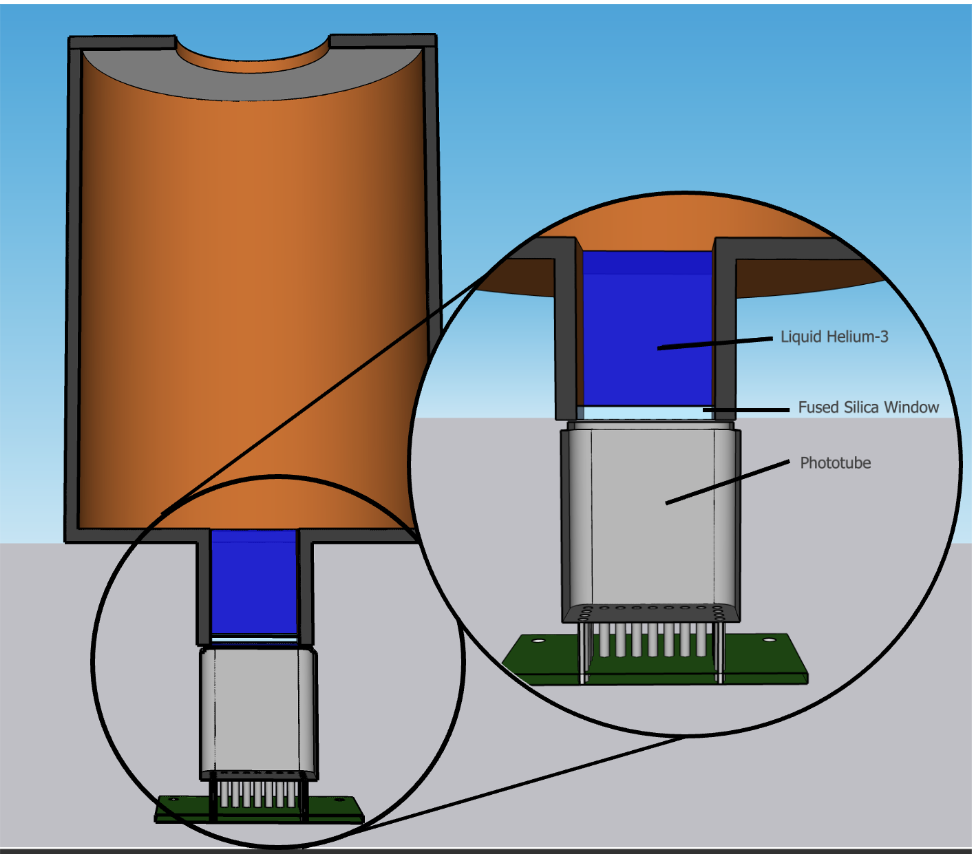 SPICE/HeRALD collaboration demonstrated phototube readout (see: Phys. Rev. D 105 092005 (2022))

Density boost of 3He is between a factor of 64 – 107x compared to gas detectors of 4—10 atm partial pressure

Hermetic design with copper vessel shown at right; copper is important for background mitigation (see later slides)
Sharbaugh, A.E., Jones, L., Villano, A.N.; Journal of Undergraduate Reports in Physics (JURP); in press
https://arxiv.org/abs/2305.00145
11/7/23
CPAD Workshop 2023
5
Gaseous 3He Performance: HALO @ SNOLAB
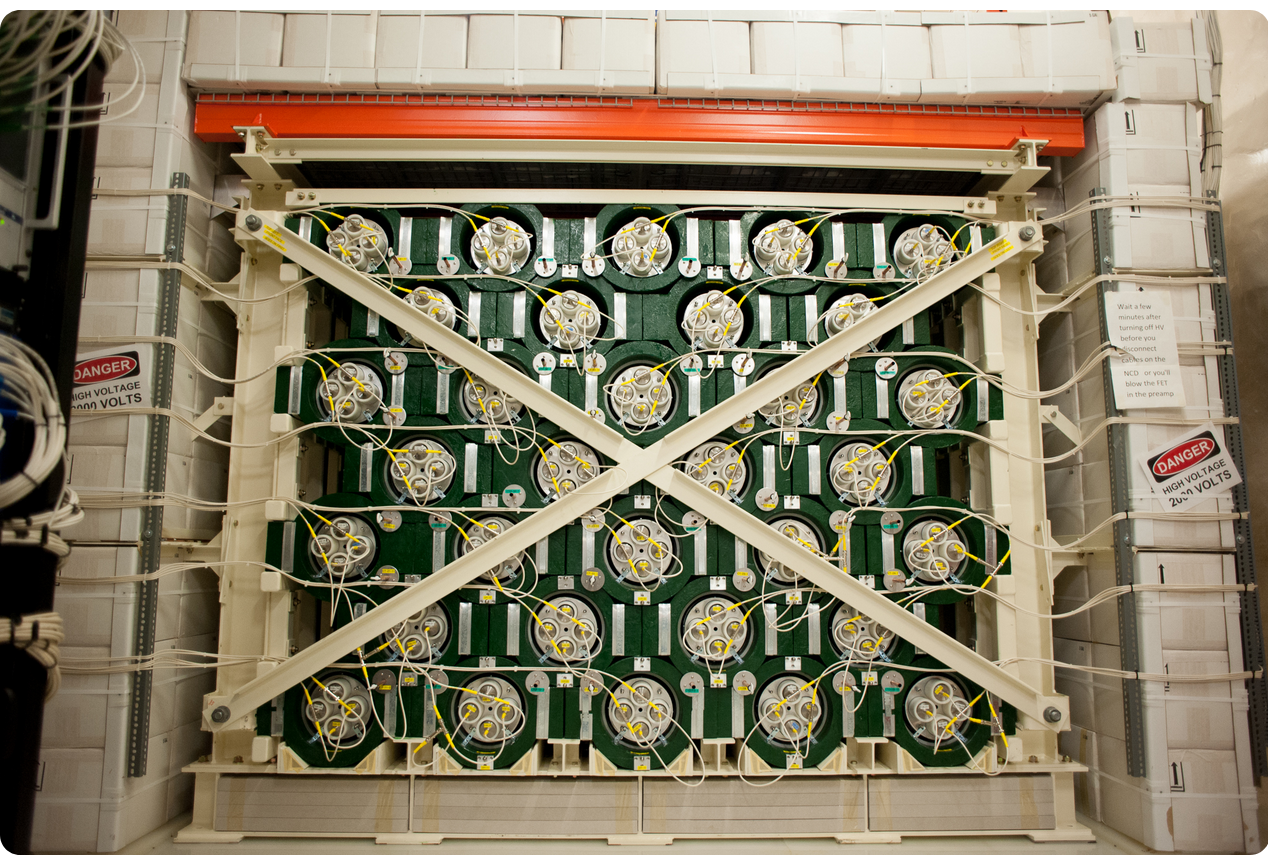 Compare to HALO detector at SNOLAB: 0.75 m3 of 3He gas at 2.5 atm partial pressure

Very low neutron flux environment.

In 1 year of running will reach 11,000 neutron counts in the 1 keV and above region but will also have around 140,000 alpha background events from surfaces

These tubes are probably the lowest background available with 1 ppt thorium contamination (see NIMA 449(1) p 172 (2000))
Villano, A.N.; Journal of Low Temperature Physics (LTD20); under review
11/7/23
CPAD Workshop 2023
6
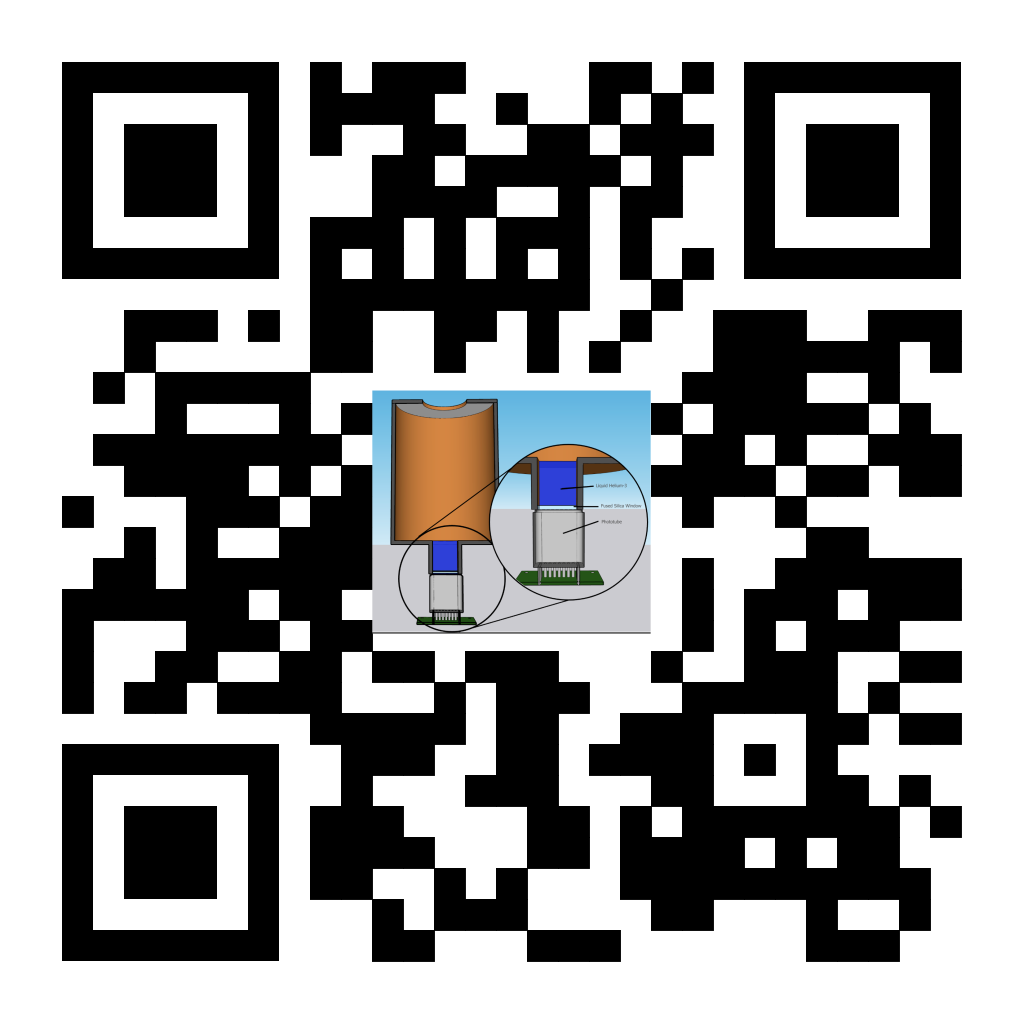 Liquid 3He: 8 cm3 @ SNOLAB
Same very low neutron flux environment as HALO

Only 30 total neutron events over 1 yr of running in the region 1 keV—1 MeV compared to 11,000
    …BUT…
Small volume can be integrated into or near other detectors; including deep cryogenic ones as a witness

Expect ~ 100 bknd alpha events dominated by PMT (might be able to remove)
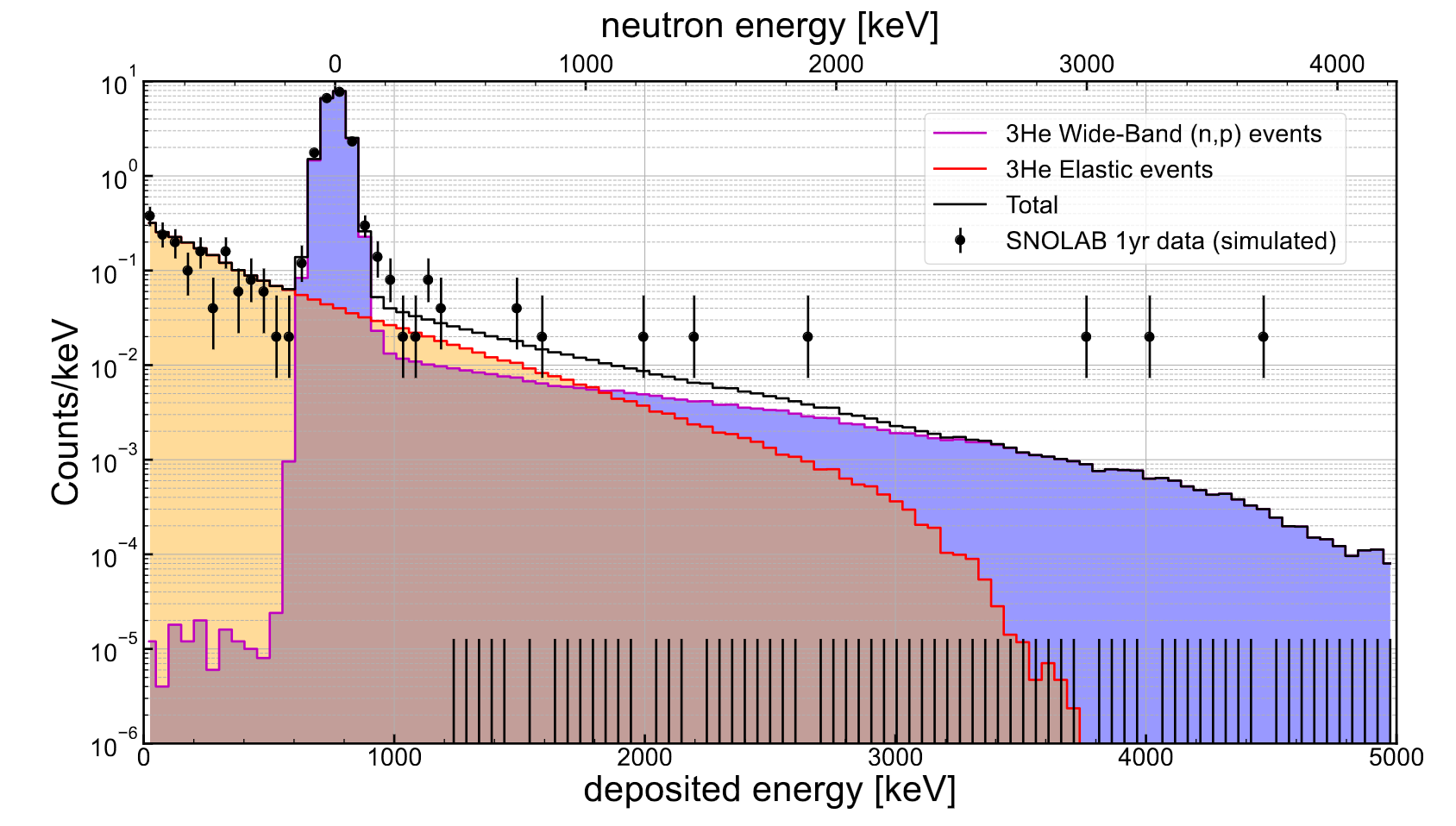 Sharbaugh, A.E., Jones, L., Villano, A.N.; Journal of Undergraduate Reports in Physics (JURP); in press
https://arxiv.org/abs/2305.00145
11/7/23
CPAD Workshop 2023
7
Liquid 3He Performance: Background Budget
Alpha backgrounds from surface are dominant, other ambient gammas or (a,n) from detector less important

Use low-background copper

If modifications can be done to remove PMT readout (maybe with TES or MKID detector coupled to silicon substrate inside the hermetic volume), then we can have signal-to-noise of around 217 for this detector
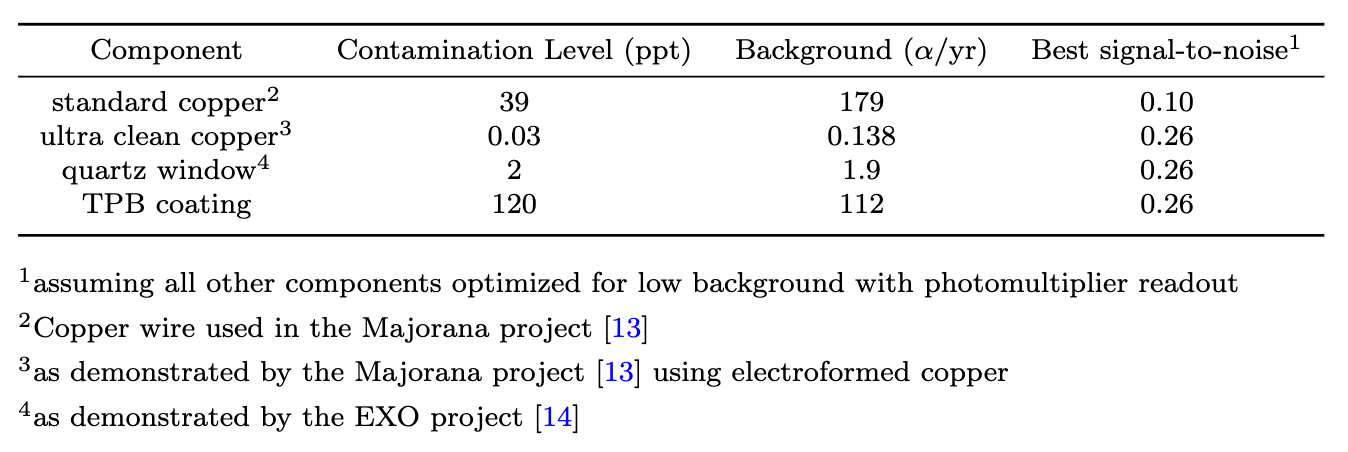 Large, PMT-related backgrounds
Villano, A.N.; Journal of Low Temperature Physics (LTD20); under review
11/7/23
CPAD Workshop 2023
8
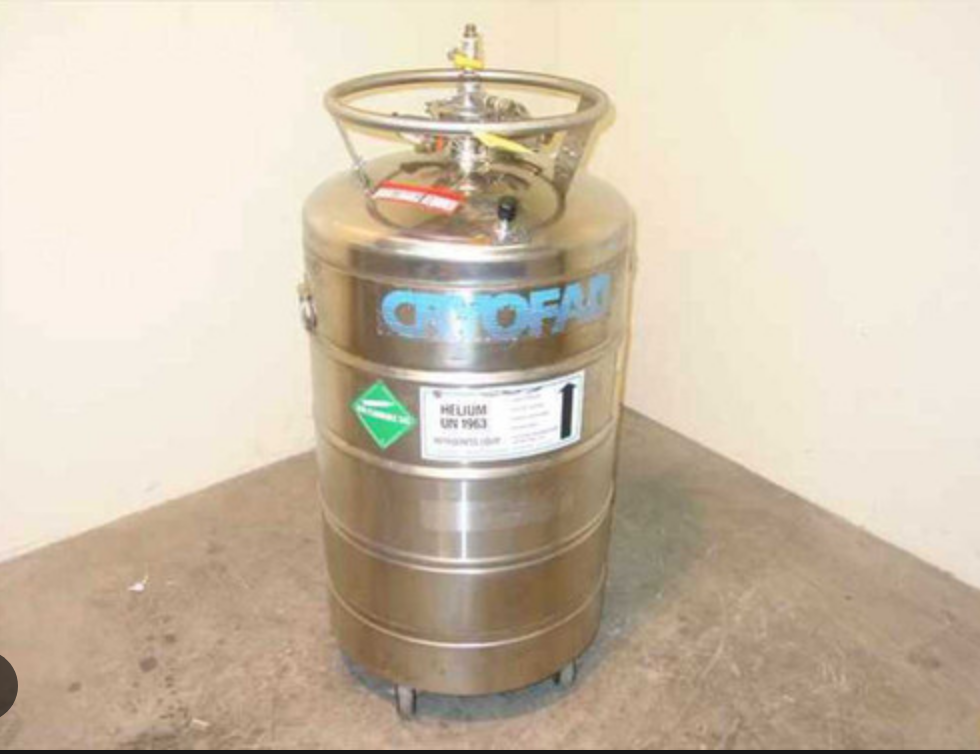 Prototype Design:
Build a low-cost L4He prototype on a 2” KF-50 dipstick and put into LHe Dewar
Test for scintillation yield with neutrons and gammas—
Design a 3He system to keep detector volume on a closed cycle; can pump on Dewar volume to reach lower temperatures for 3He liquification
Test with neutrons of reasonable between 10 keV and 1 MeV; can use neutron beam such as at Notre Dame
Re-design the detector volume with clean copper for deployment as a low-flux detector
Possible re-design without PMT
11/7/23
CPAD Workshop 2023
9
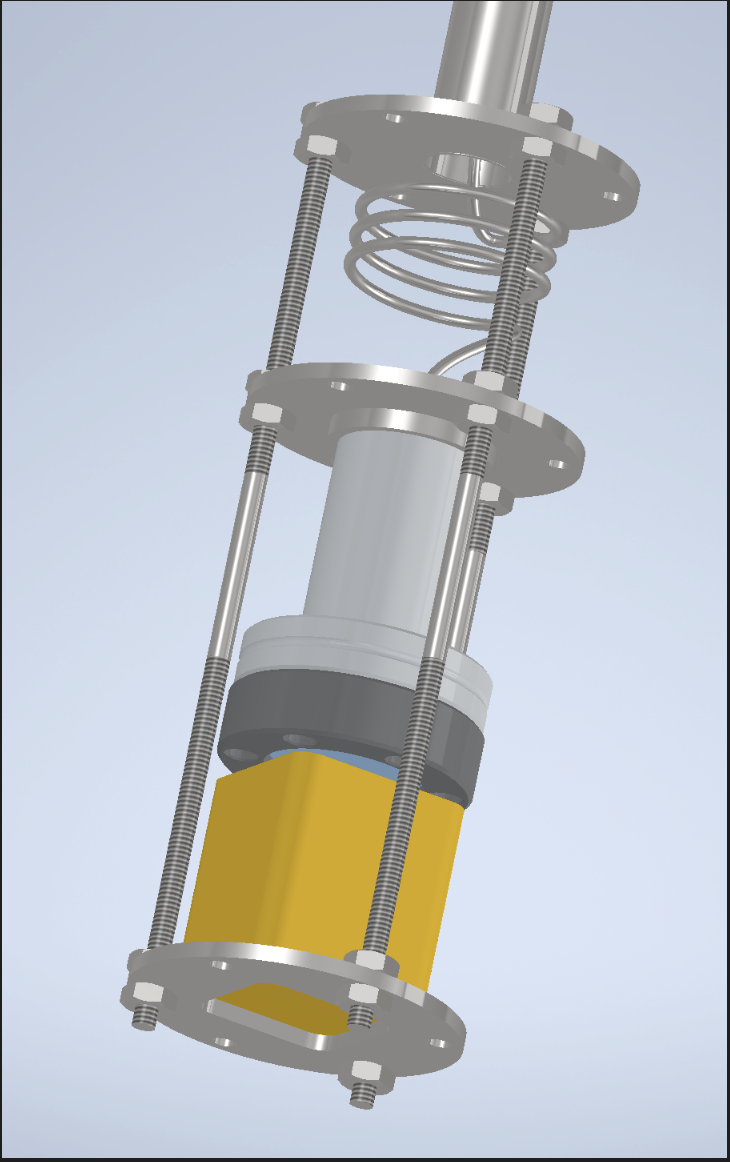 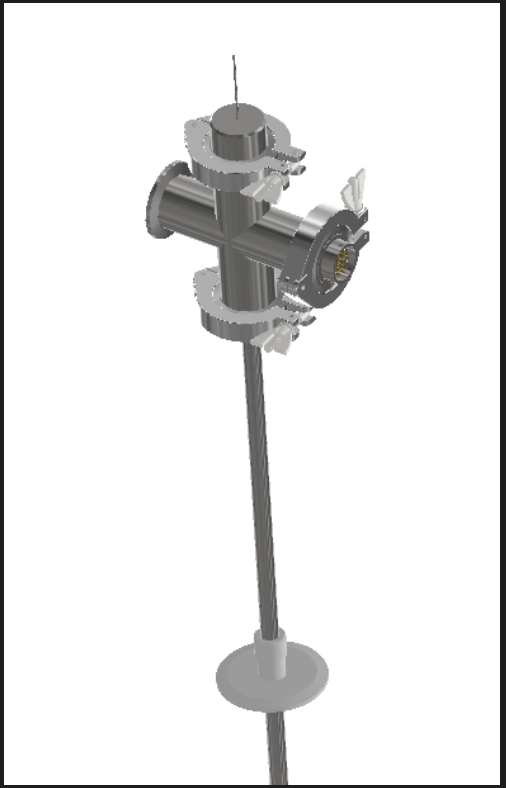 Cold End: Design by Weijun Yao @ ORNL
Initial 4He Design and Costs
Simple initial design for liquid 4He using mostly off-the-shelf parts and a capillary tube to a small LHe volume

Read out with a Hamamatsu 2 cm x 2 cm square PMT through a quartz window 

TPB coating as a LHe wavelength shifter

About $30k including 1 extra PMT and electronics and ~ $11k of LHe
$11k of LHe is for 10 60L Dewars which last around 10—15  days of running each (unless include boiloff mitigation).
Warm End: Design by Weijun Yao @ ORNL
11/7/23
CPAD Workshop 2023
10
Summary
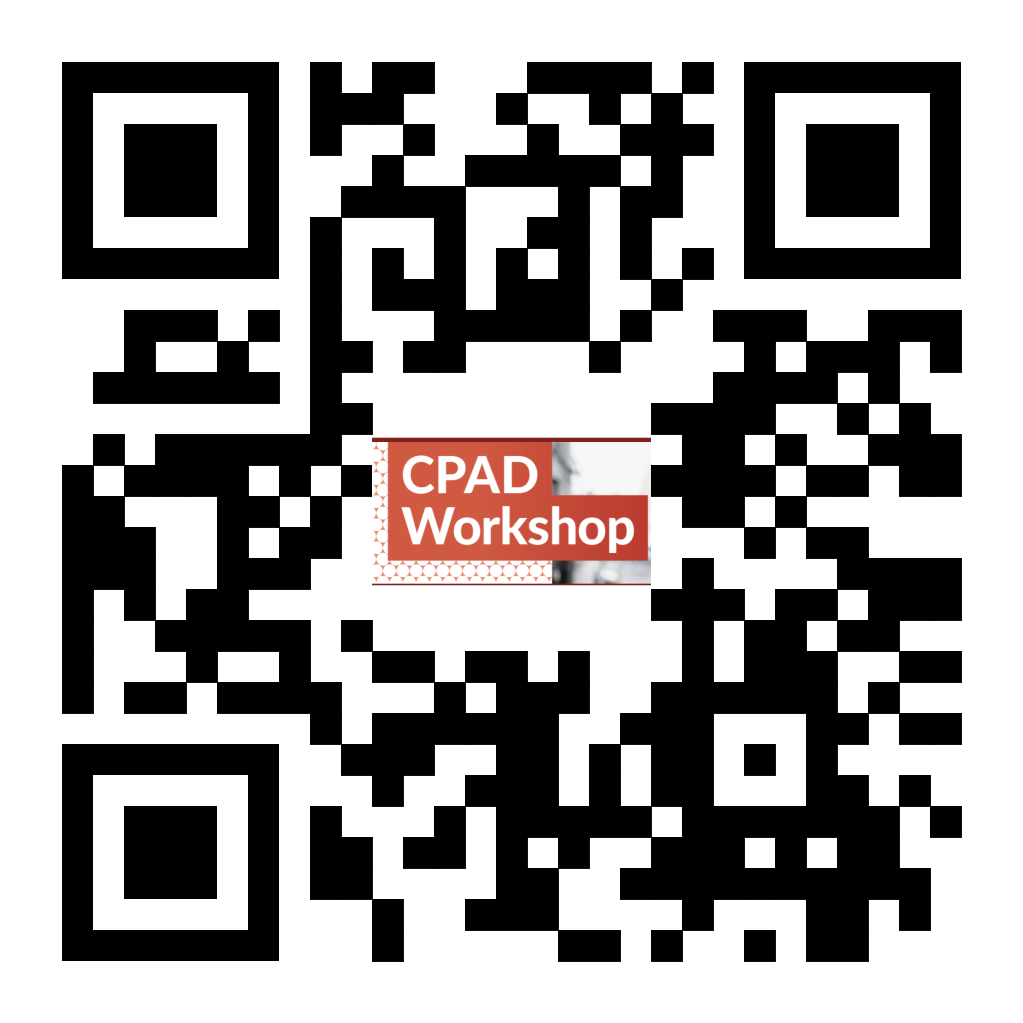 CPAD Workshop 2023
Backgrounds from neutron energies that have traditionally been overlooked are important now! All the way from 1 MeV to thermal energies

It’s hard to get a precise measurement of flux there; best bet is to use the 3He(n,p) process

Liquid 3He detectors can offer advantages in compactness, and radiopurity

Prototyping is underway 

See QR code for talk slides
11/7/23
11